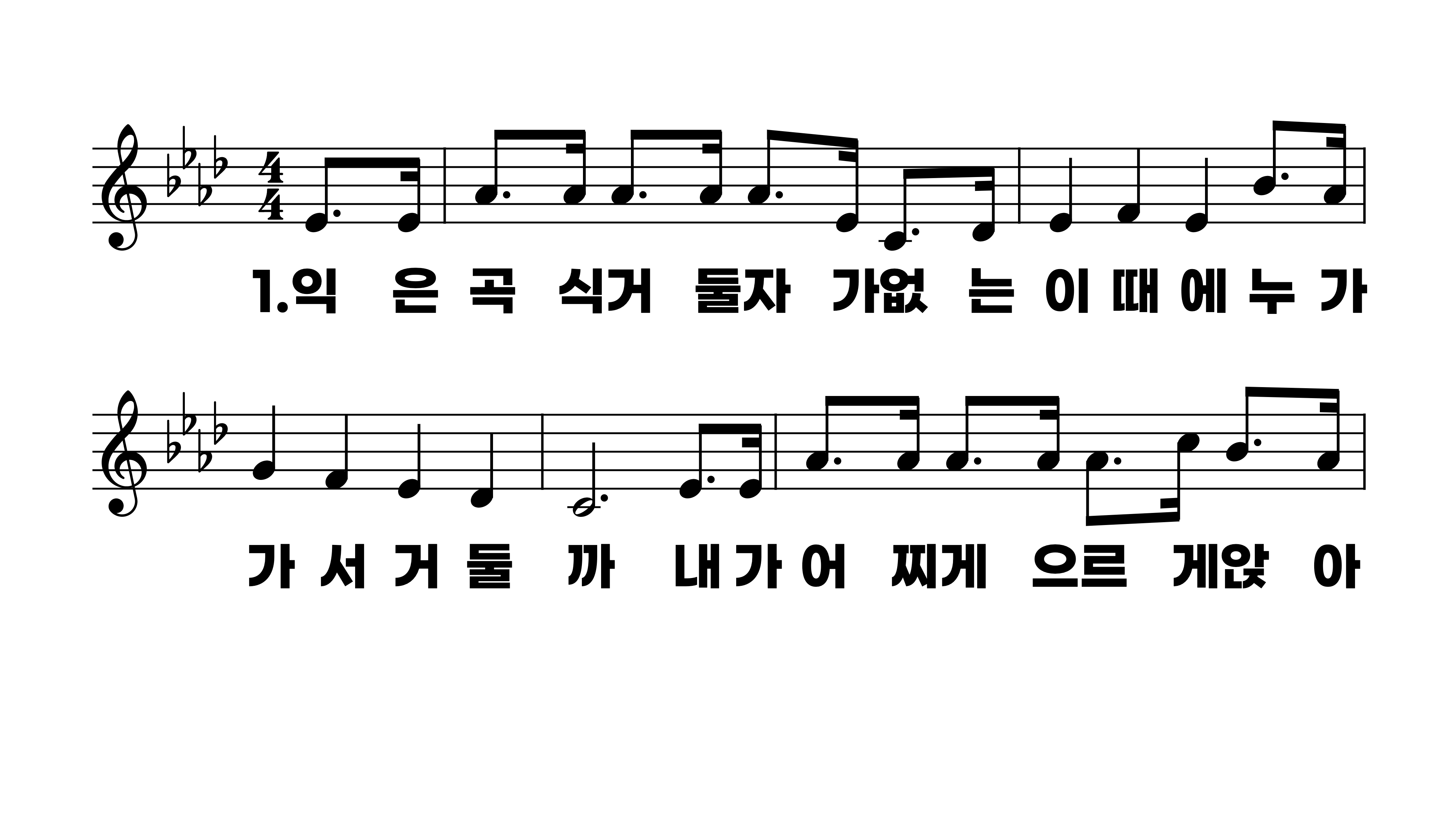 495장 익은 곡식 거둘 자가
1.익은곡식거
2.주가두루다
3.주가나를부
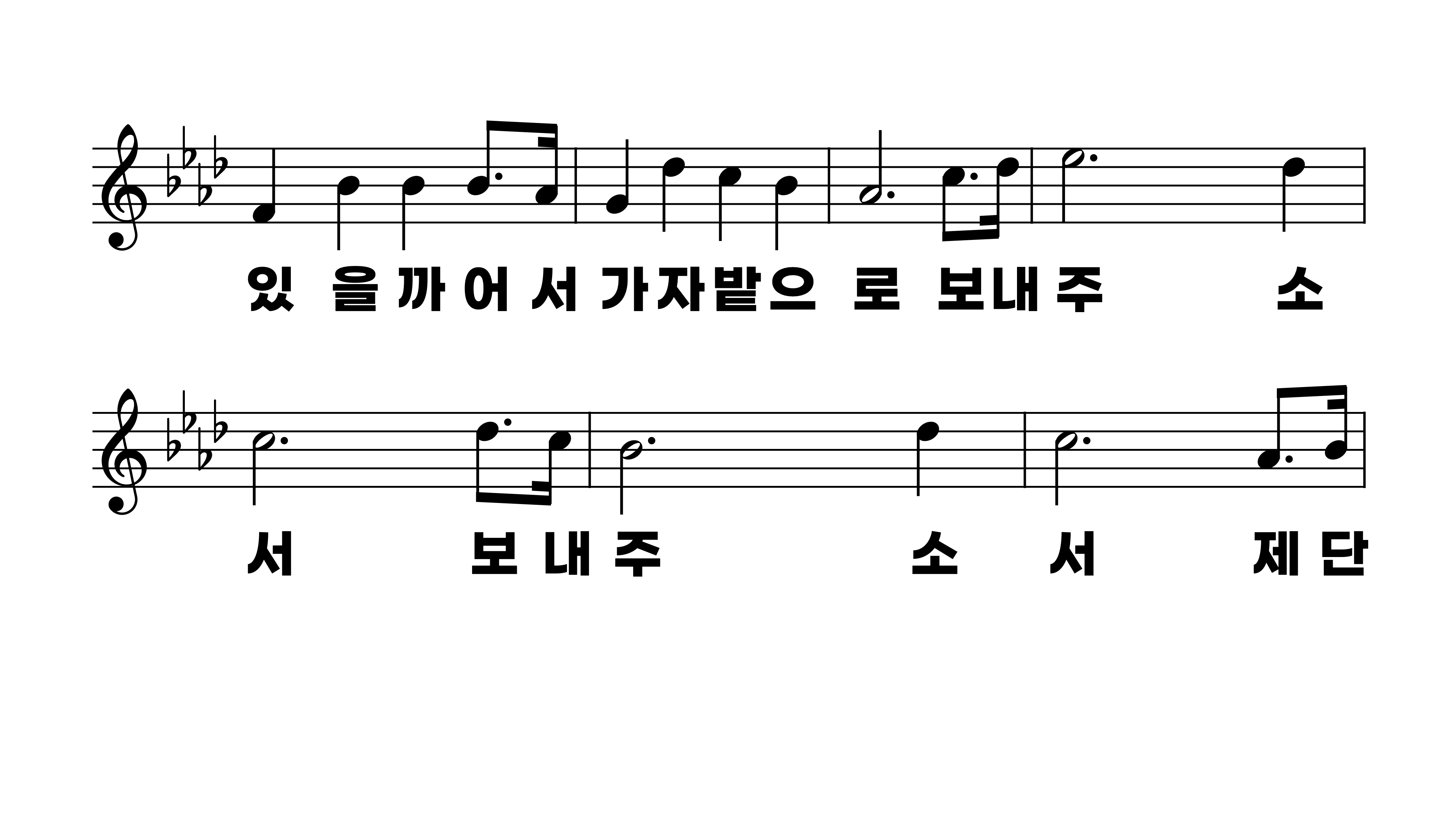 495장 익은 곡식 거둘 자가
1.익은곡식거
2.주가두루다
3.주가나를부
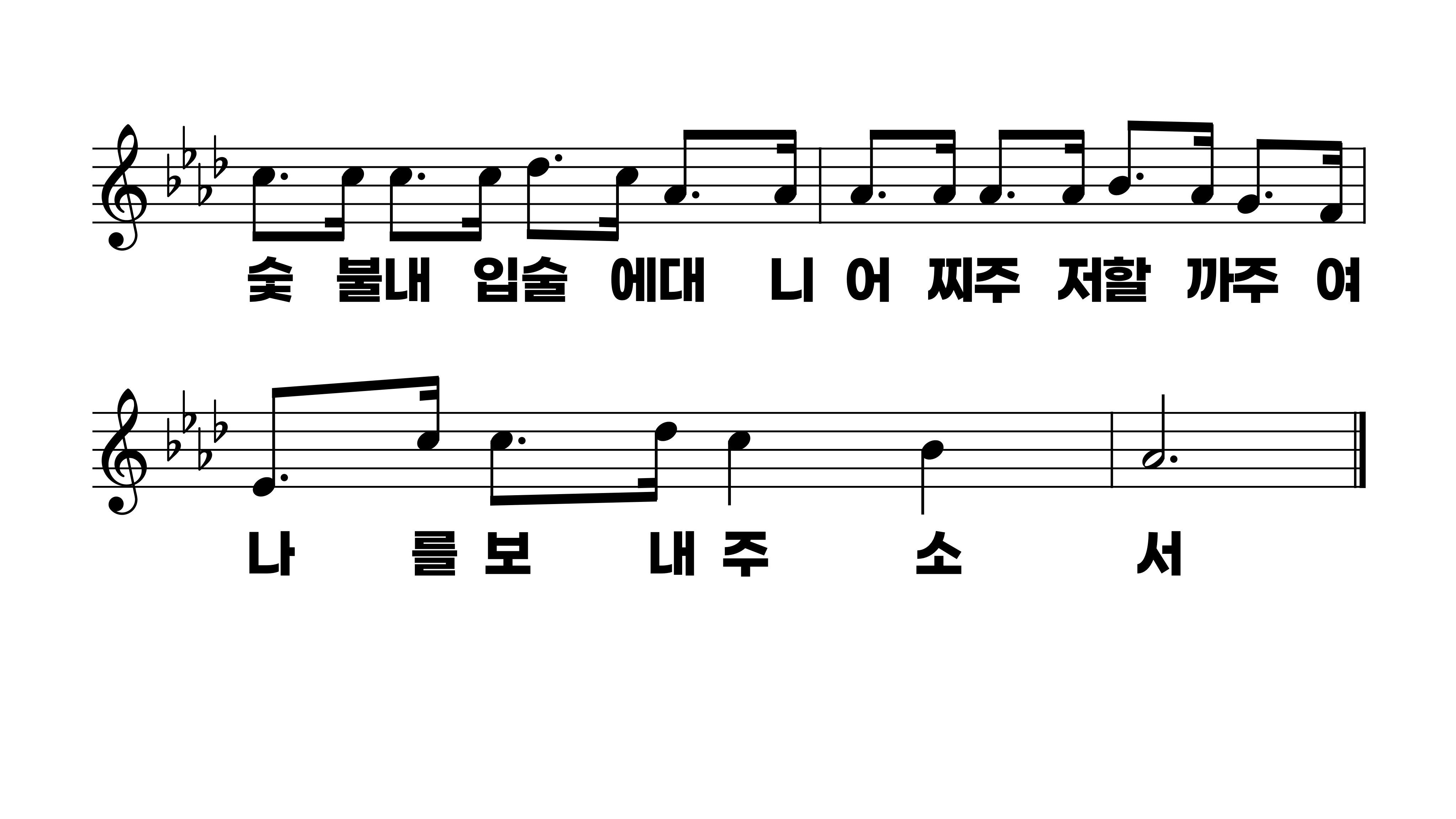 495장 익은 곡식 거둘 자가
1.익은곡식거
2.주가두루다
3.주가나를부
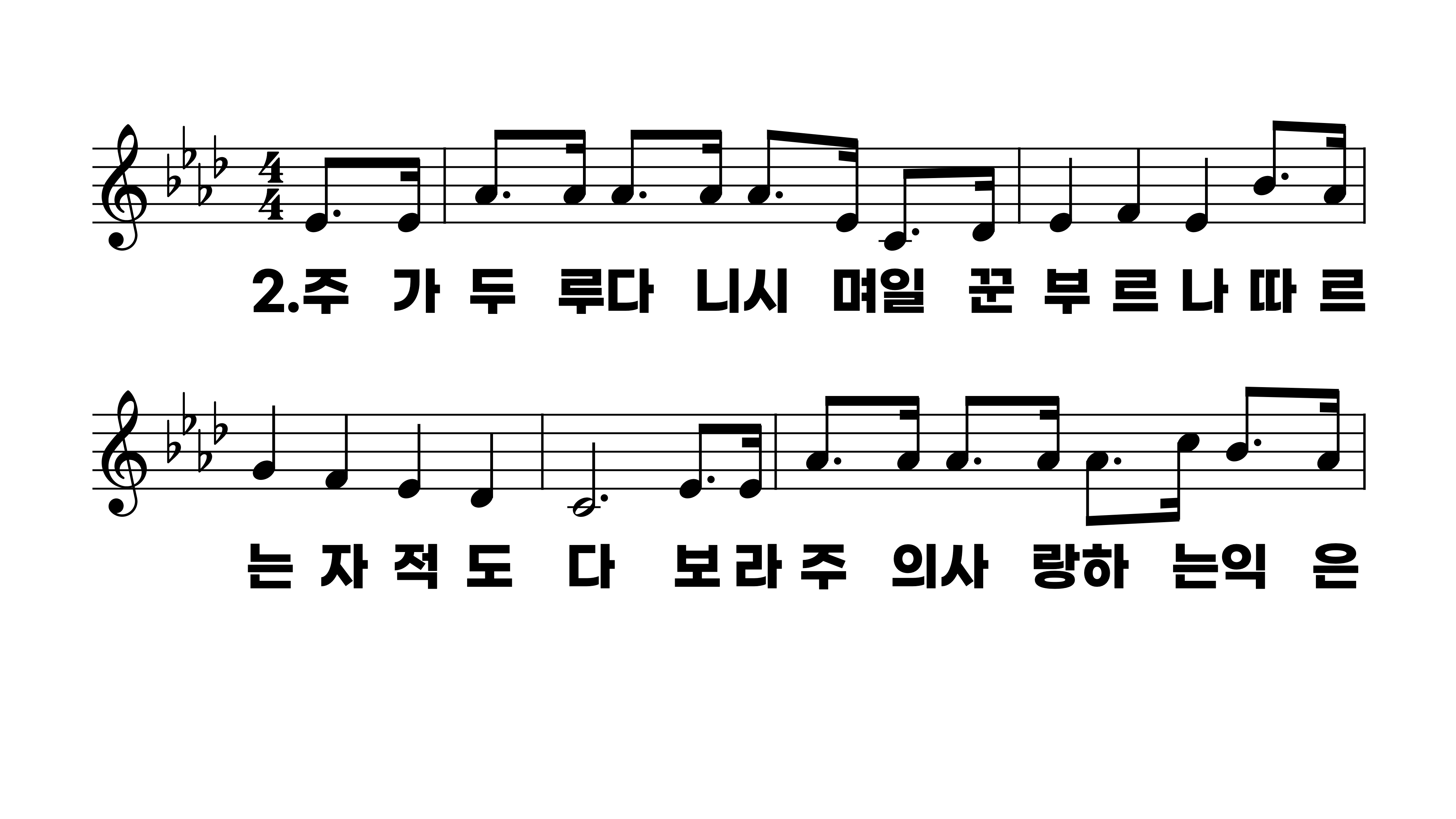 495장 익은 곡식 거둘 자가
1.익은곡식거
2.주가두루다
3.주가나를부
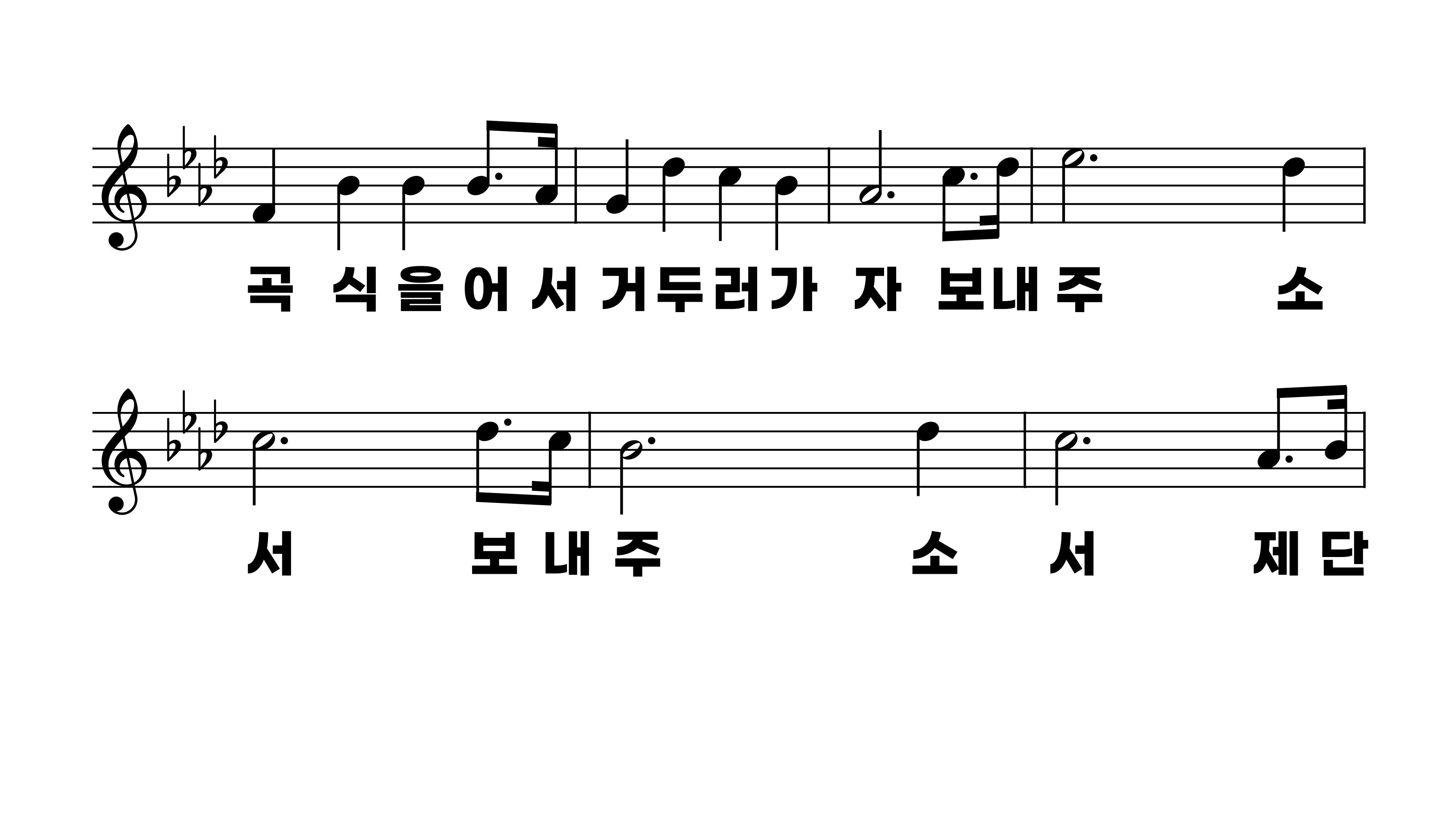 495장 익은 곡식 거둘 자가
1.익은곡식거
2.주가두루다
3.주가나를부
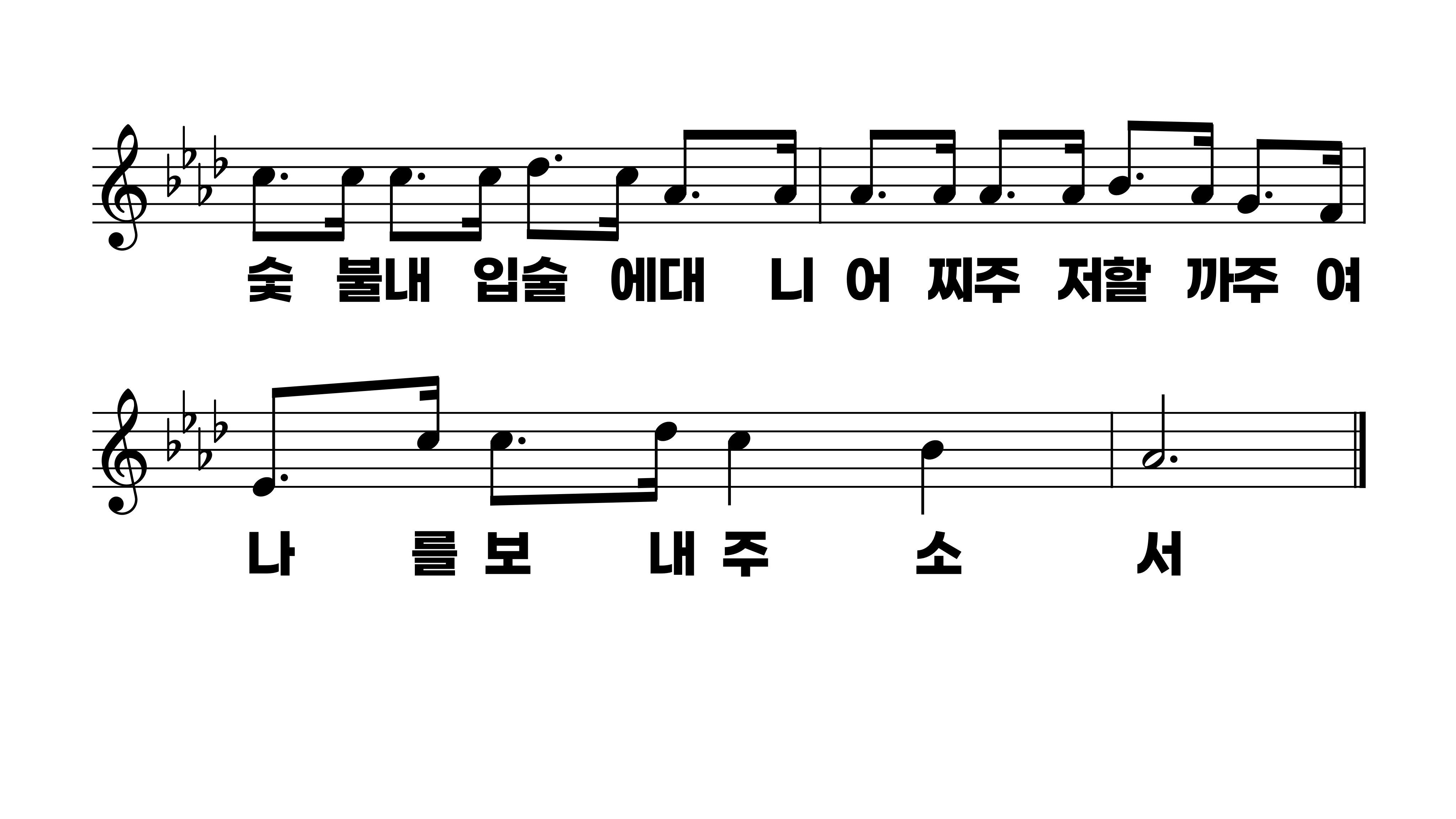 495장 익은 곡식 거둘 자가
1.익은곡식거
2.주가두루다
3.주가나를부
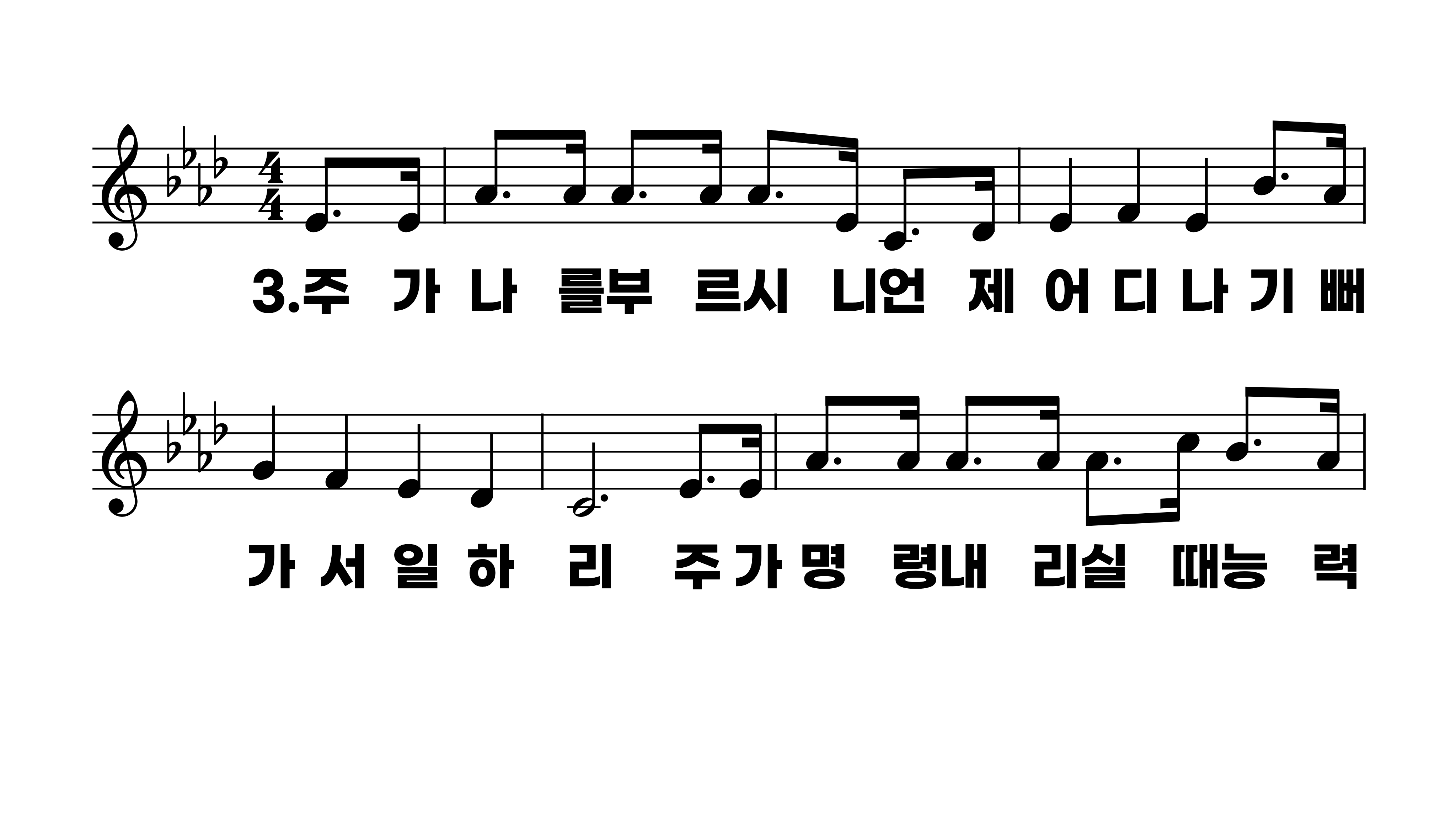 495장 익은 곡식 거둘 자가
1.익은곡식거
2.주가두루다
3.주가나를부
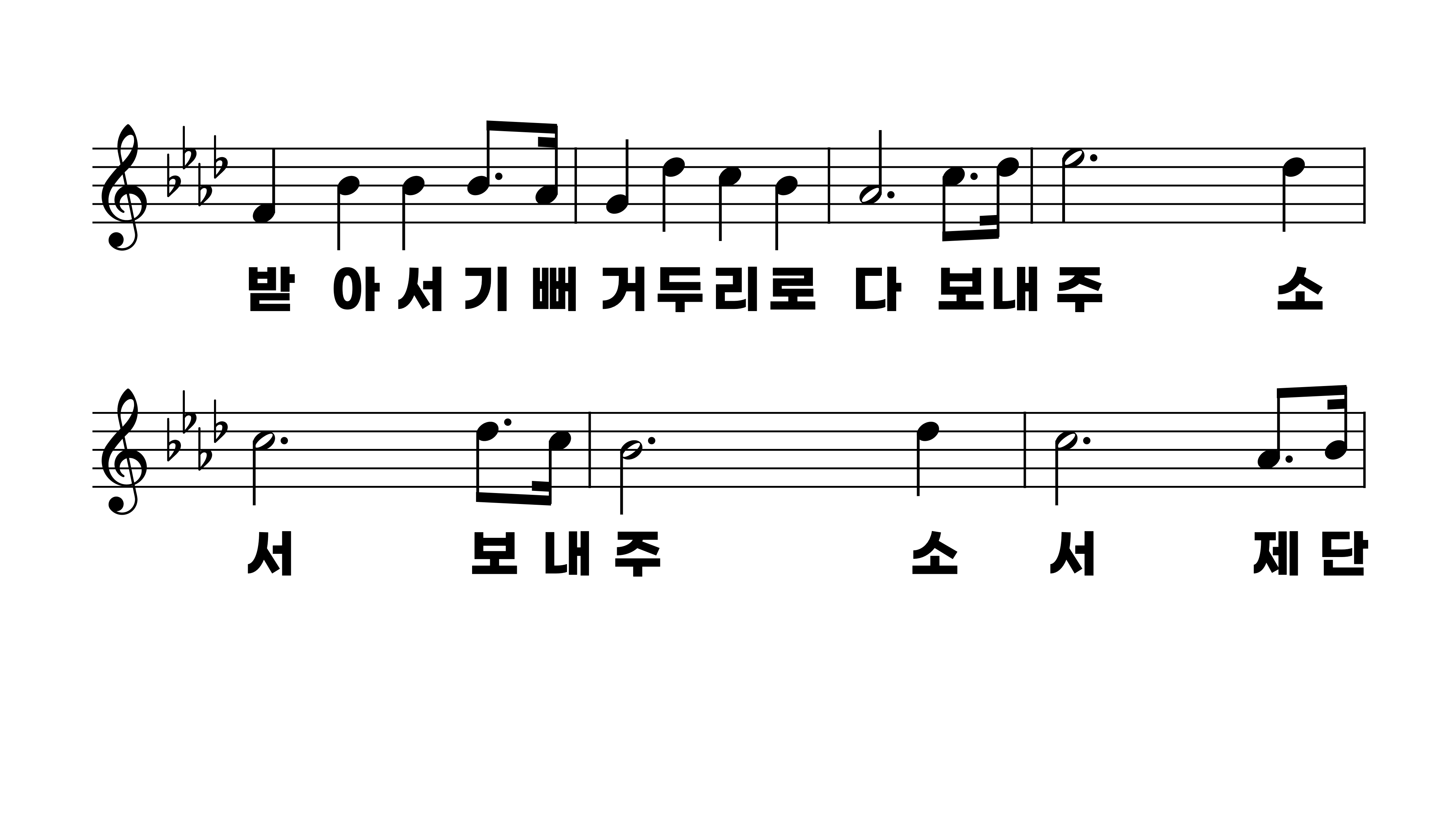 495장 익은 곡식 거둘 자가
1.익은곡식거
2.주가두루다
3.주가나를부
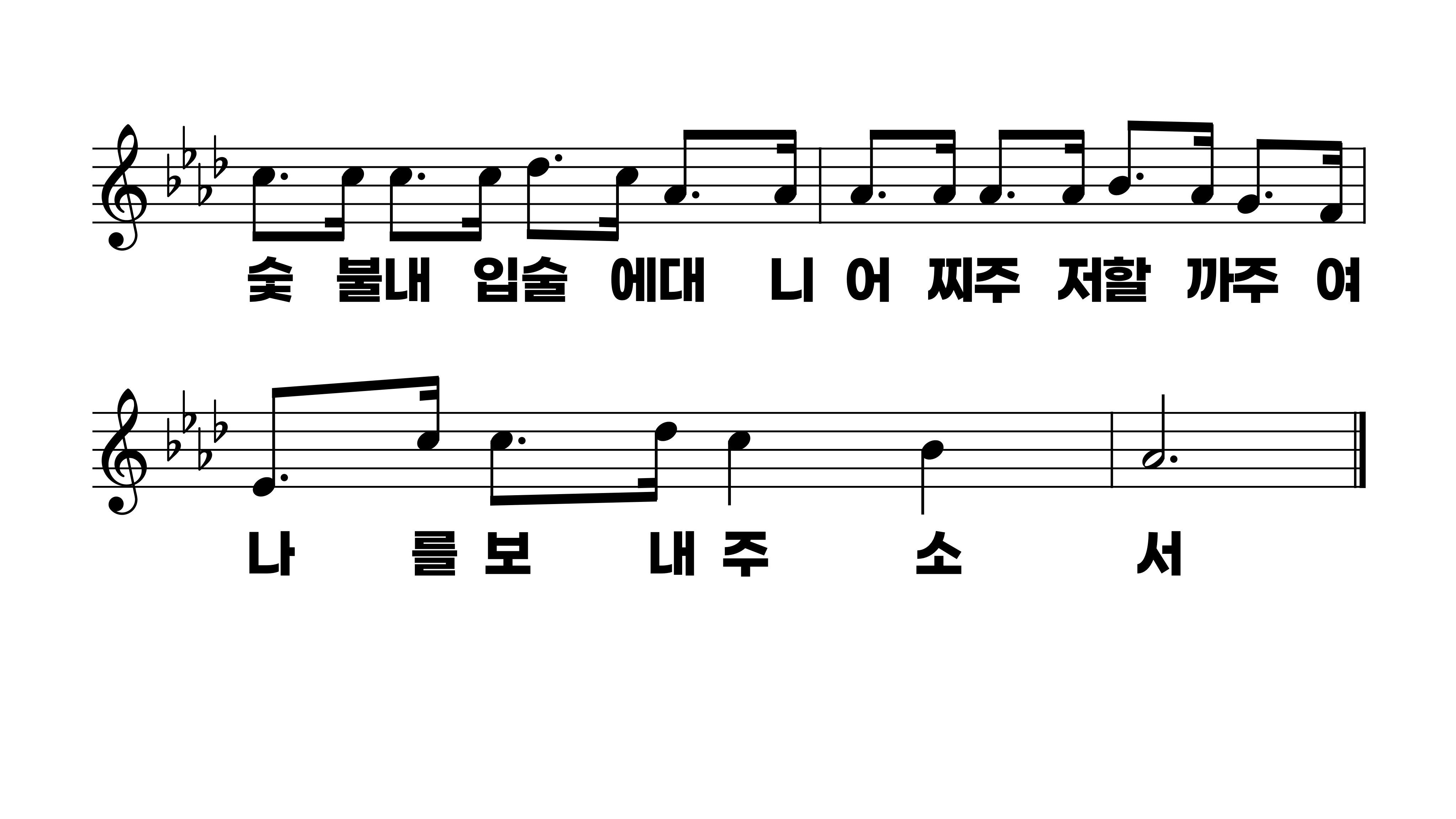 495장 익은 곡식 거둘 자가
1.익은곡식거
2.주가두루다
3.주가나를부